Семейные традиции в жизни современного ребёнка
Сизова Анастасия Николаевна, 
учитель музыки, 
классный руководитель 7а класса  
МБОУ «Унъюганская СОШ  №1»
Октябрьский район,
2023 г.
Стратегии развития воспитания Российской Федерации
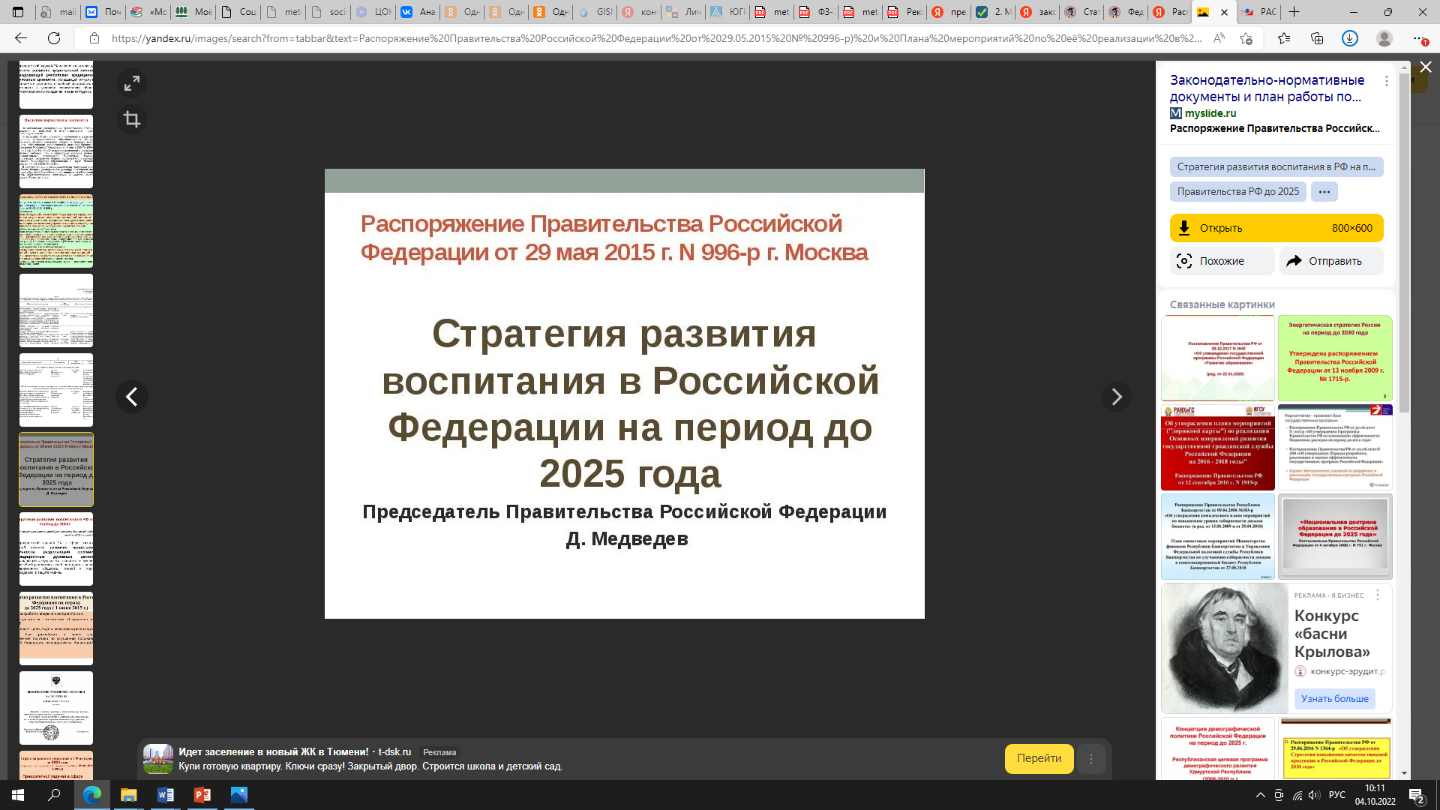 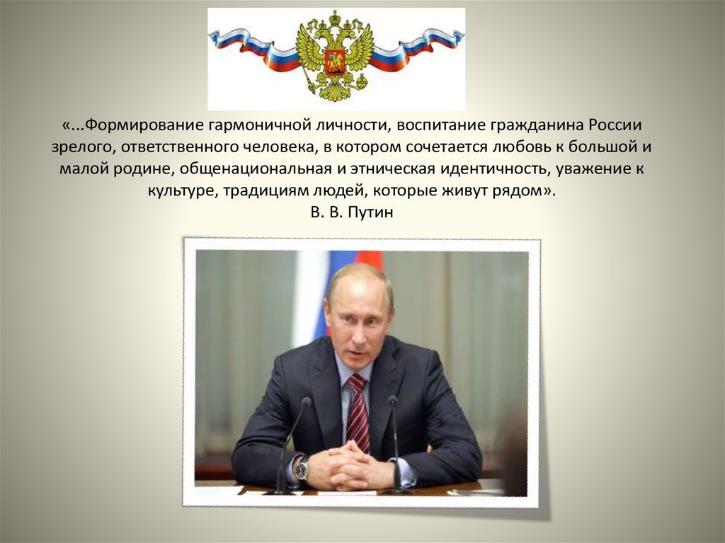 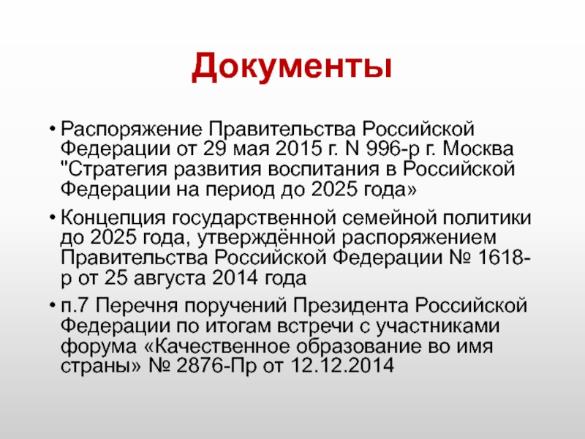 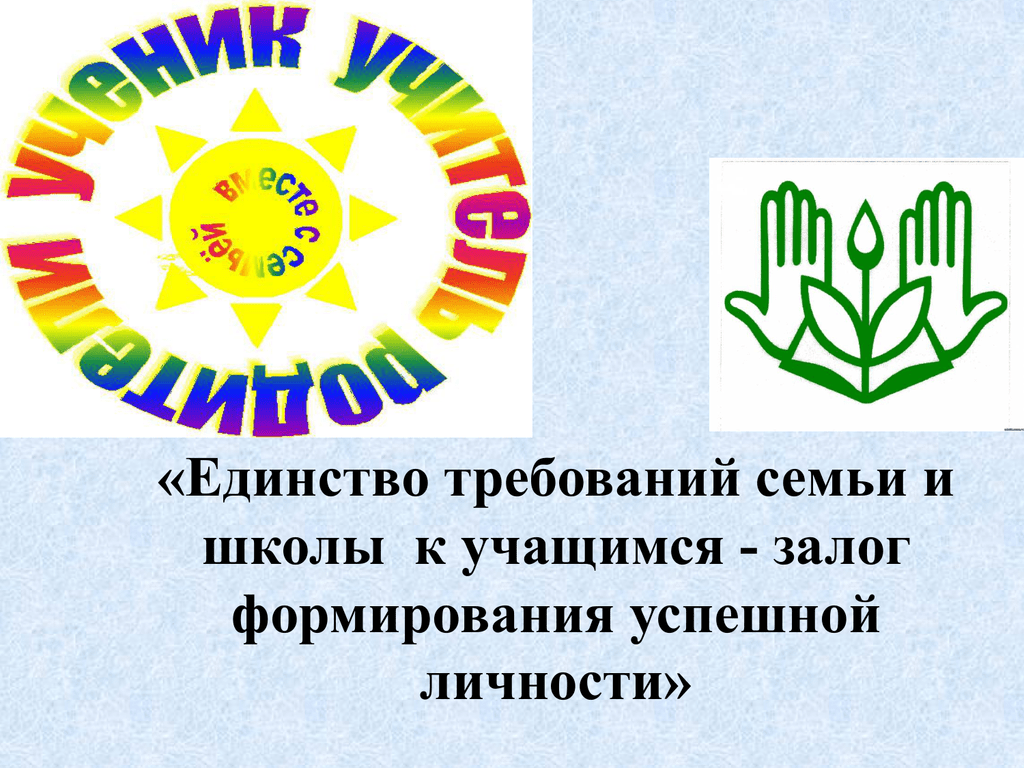 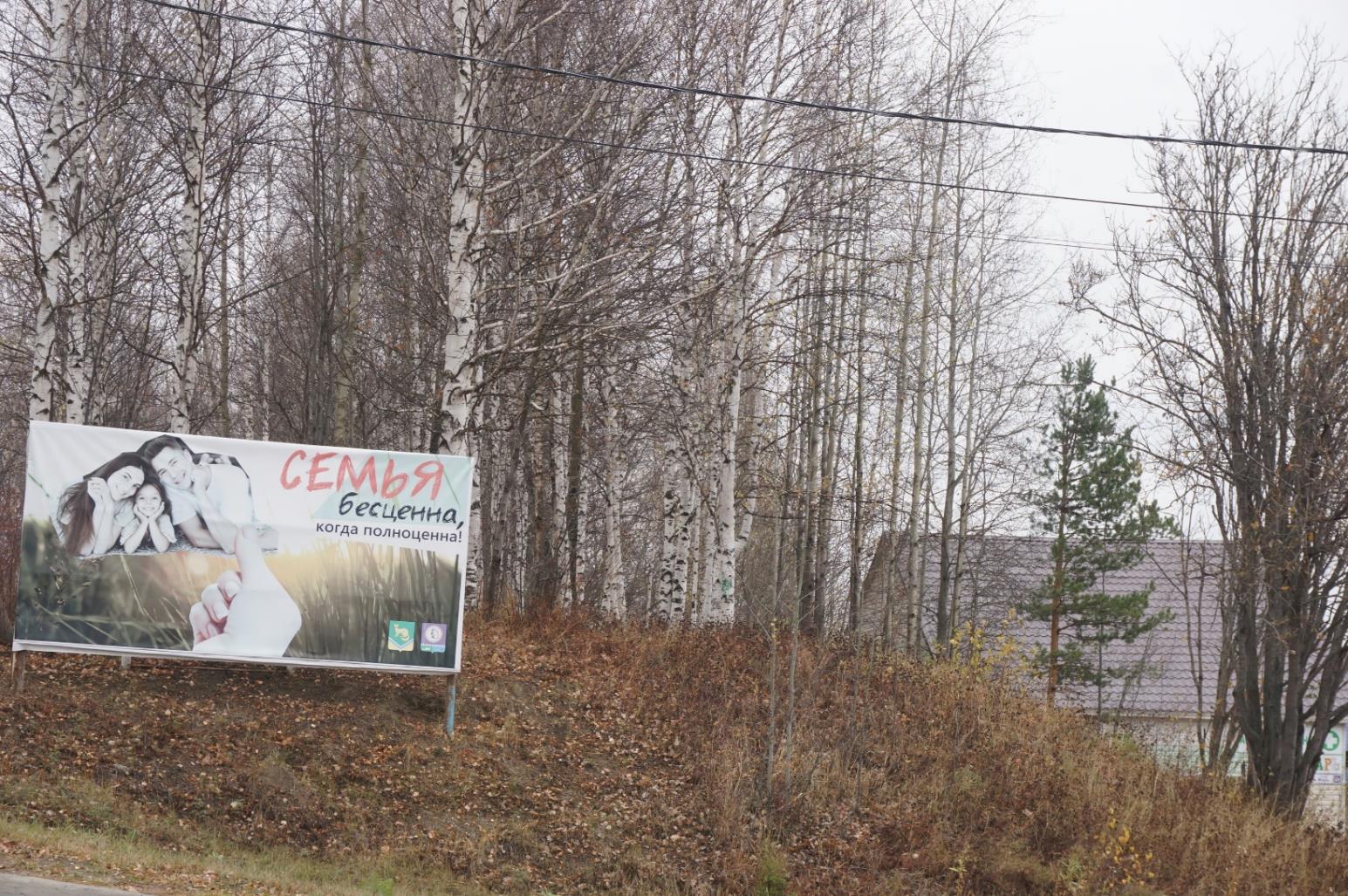 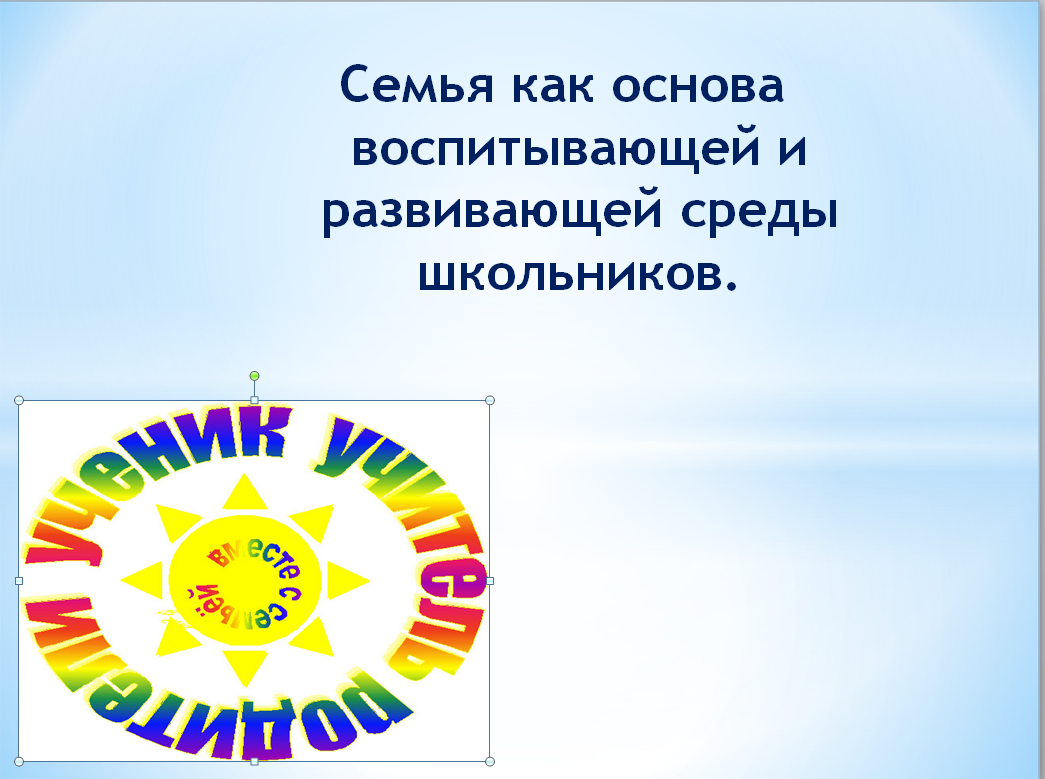 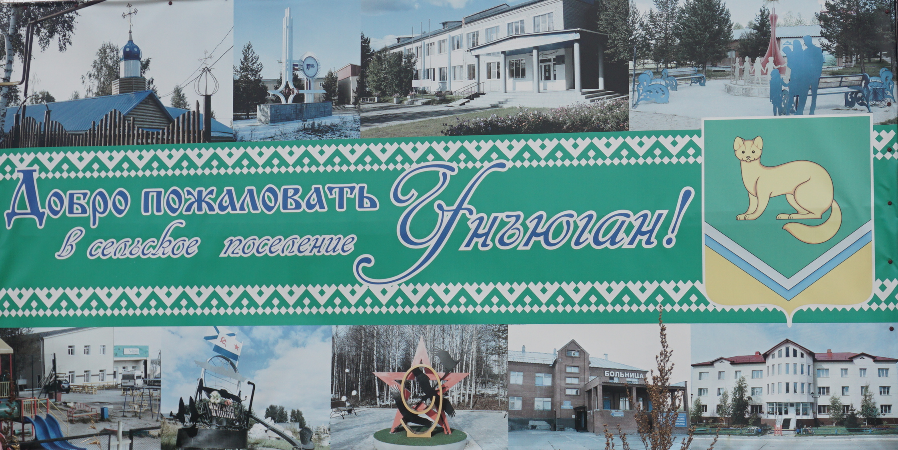 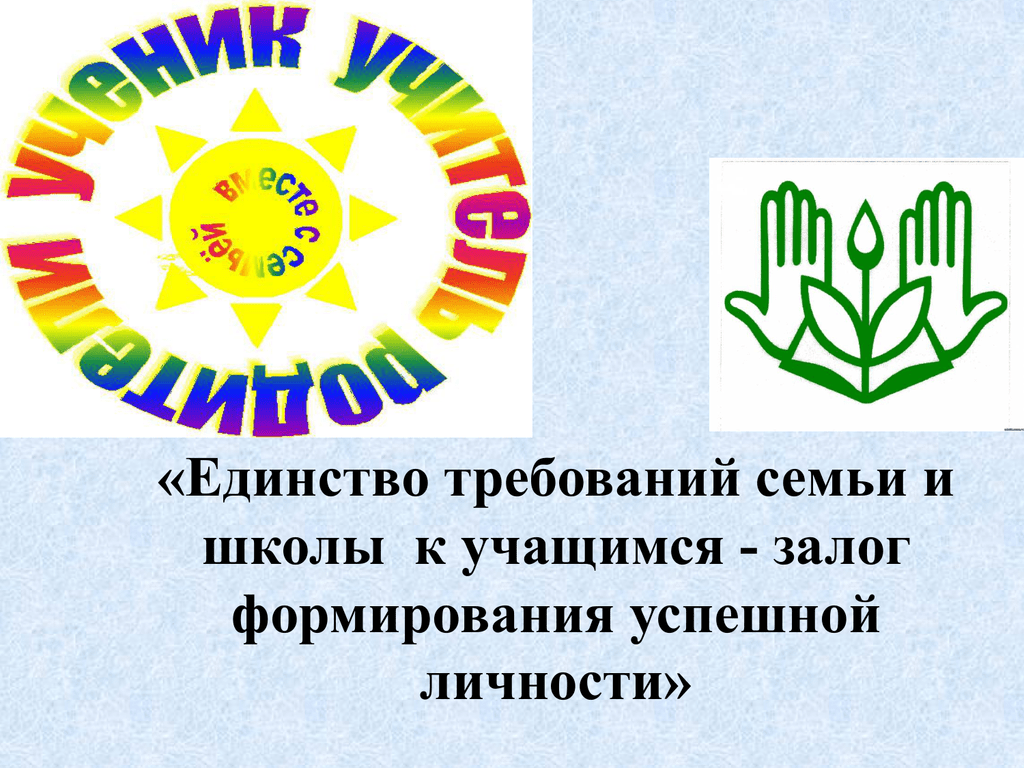 Наш класс
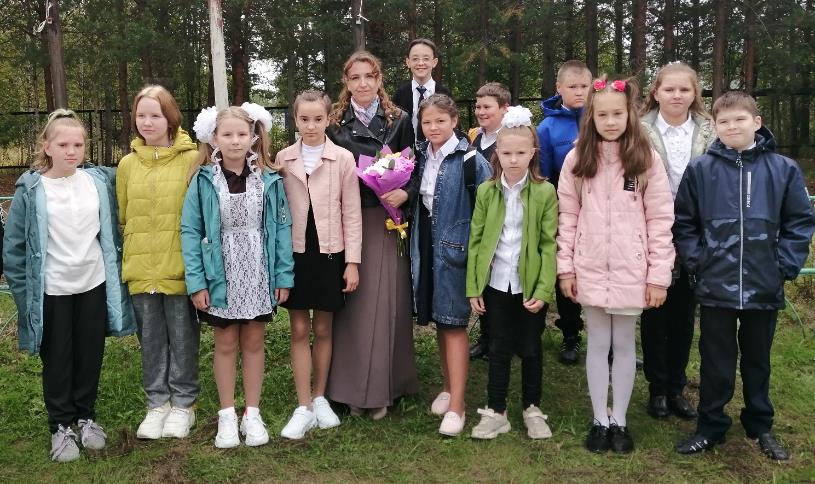 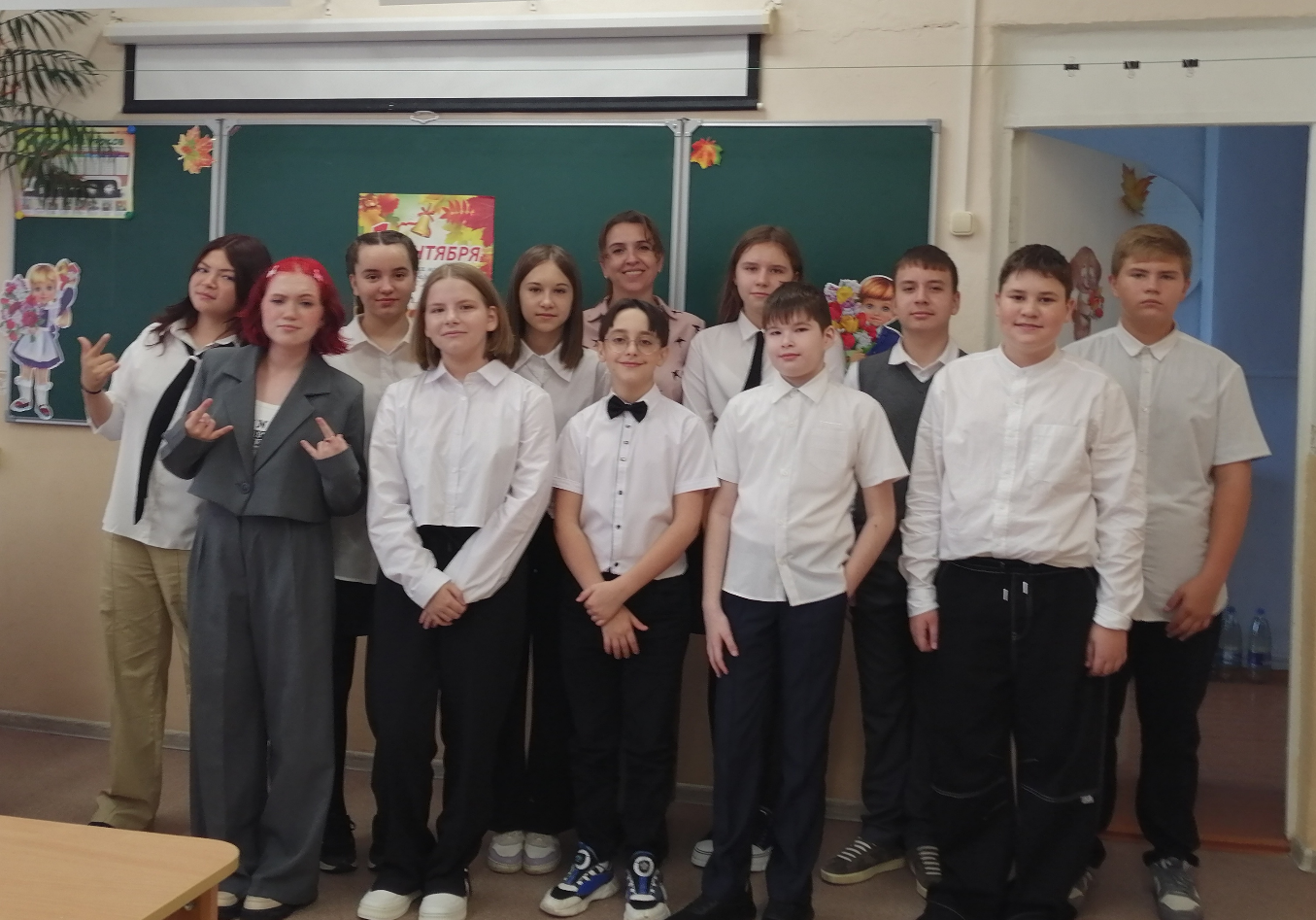 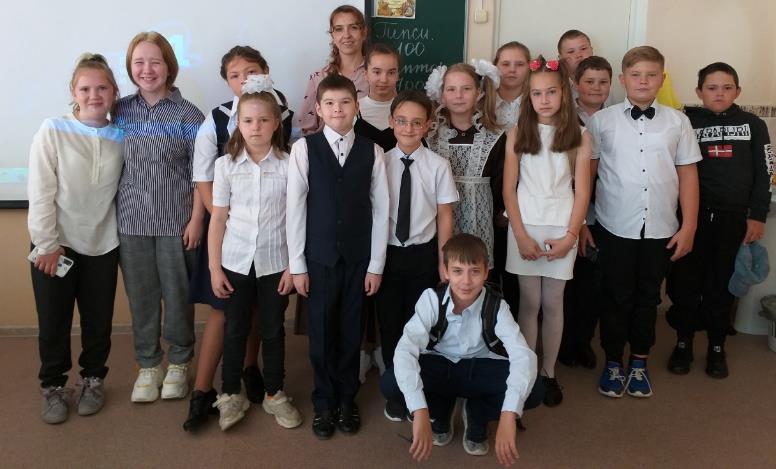 Мероприятия, посвященные Дню Победы:Вахта ПамятиСовместное посещение музея воинской славы в поселковой библиотеке имени Е.А. Айпина
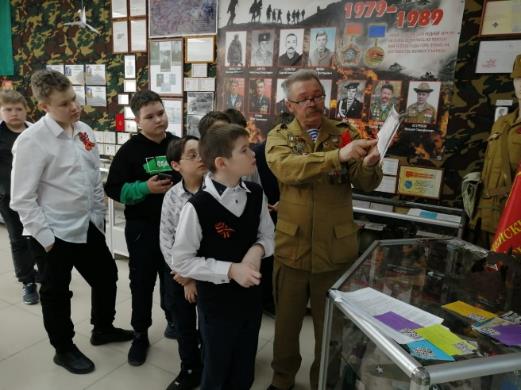 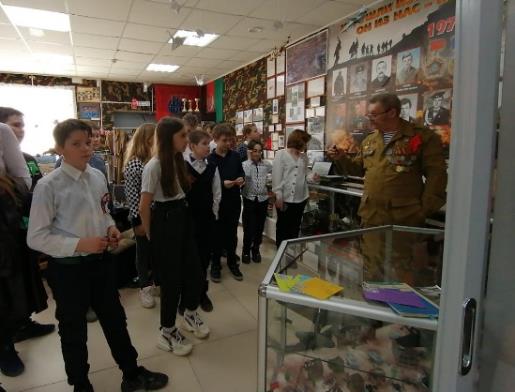 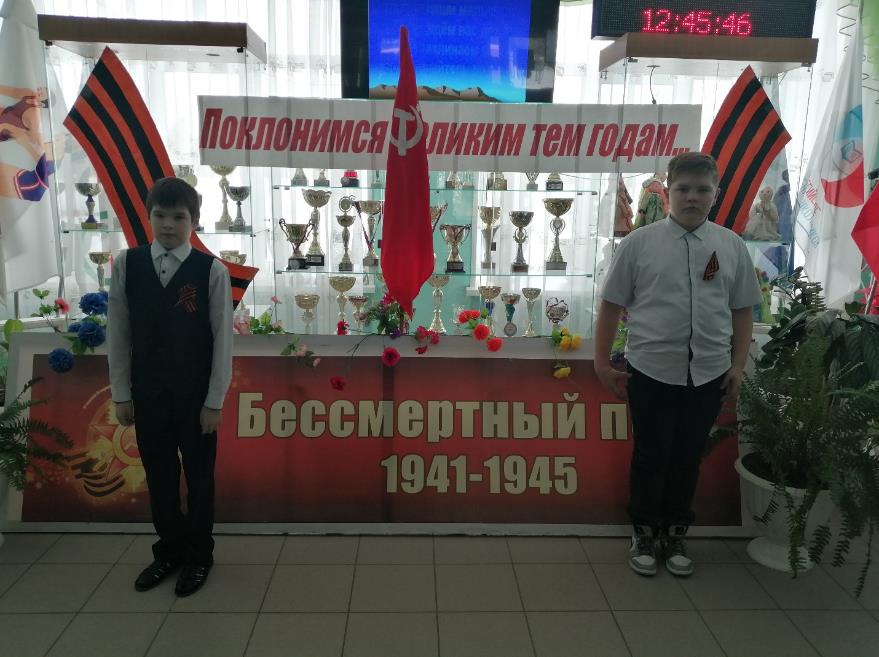 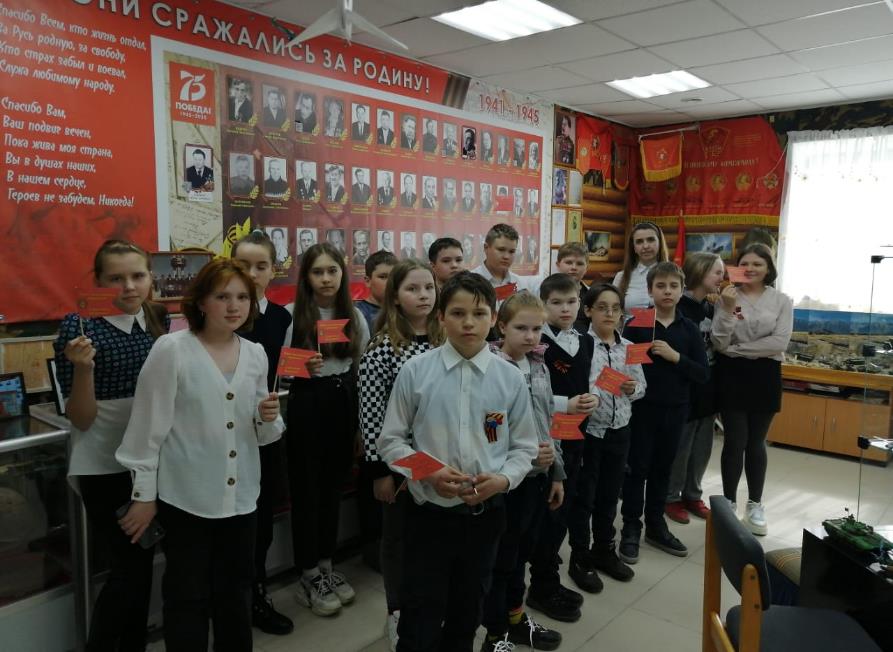 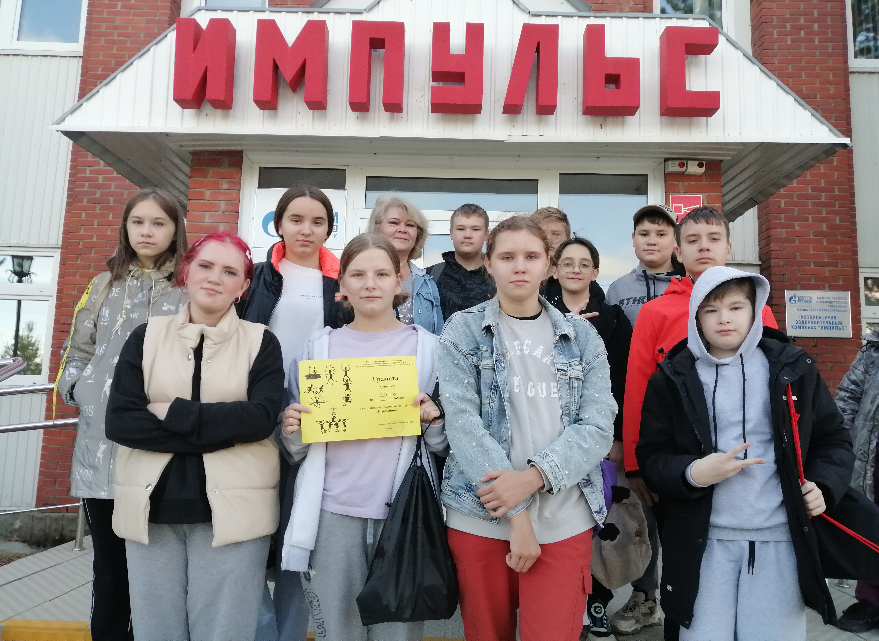 День здоровьяв КСК «Импульс»
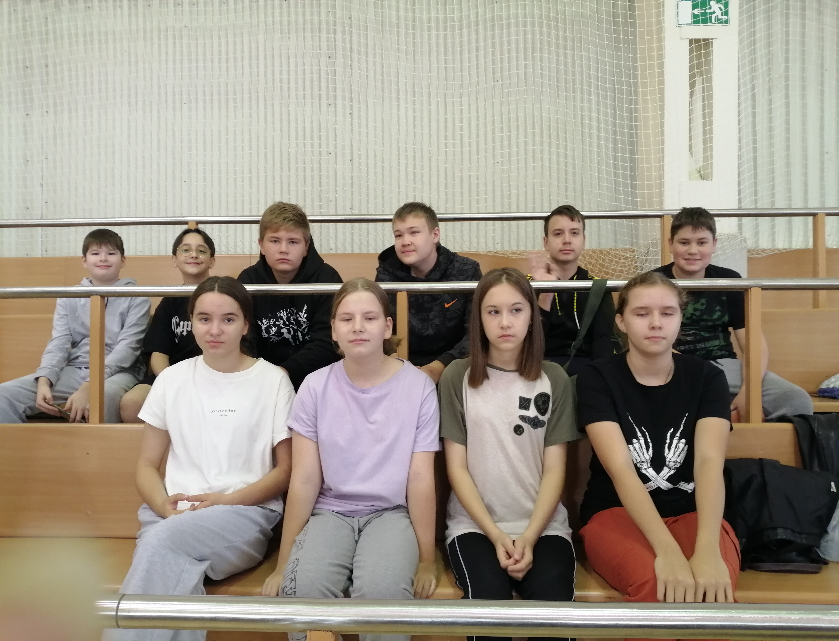 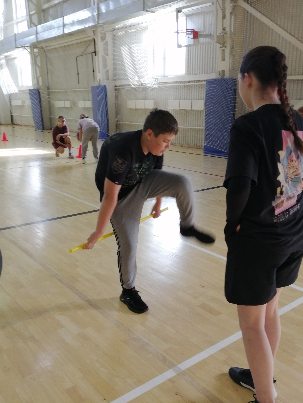 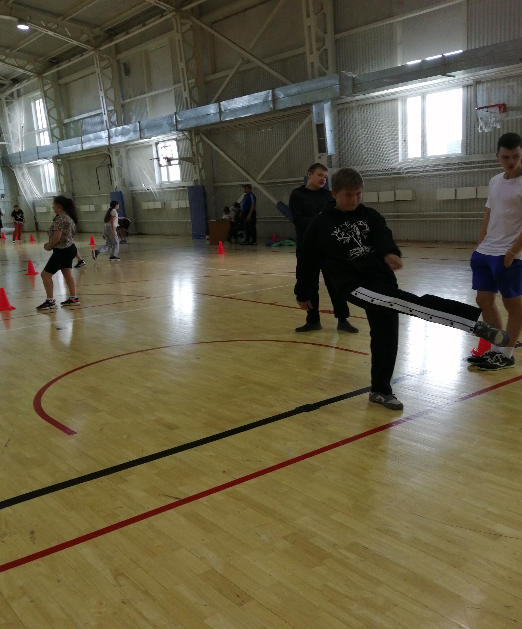 Народные традицииМасленица!
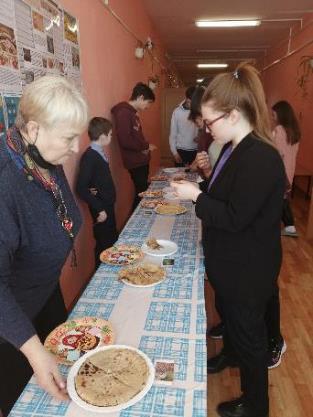 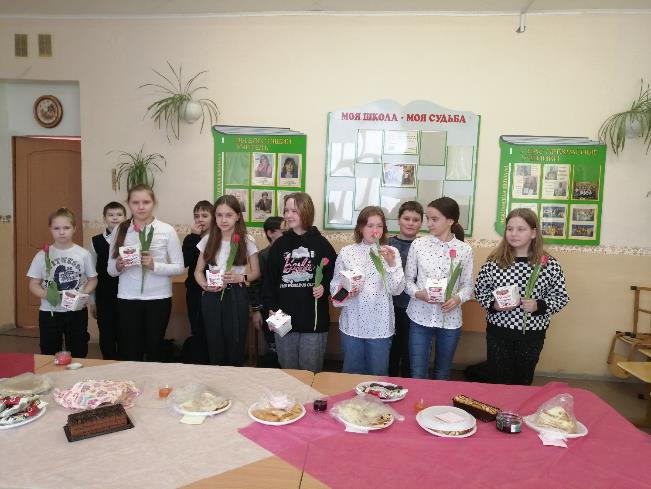 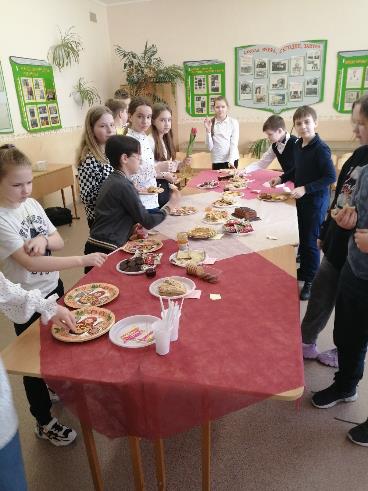 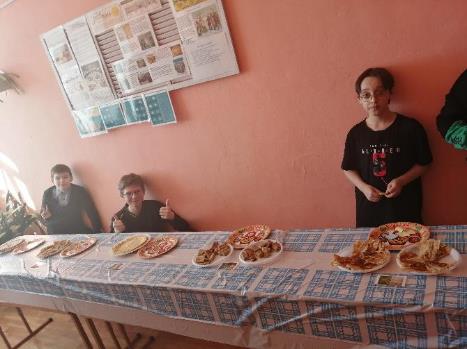 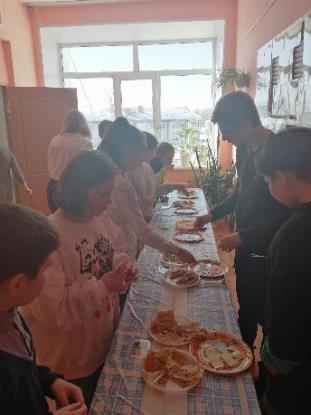 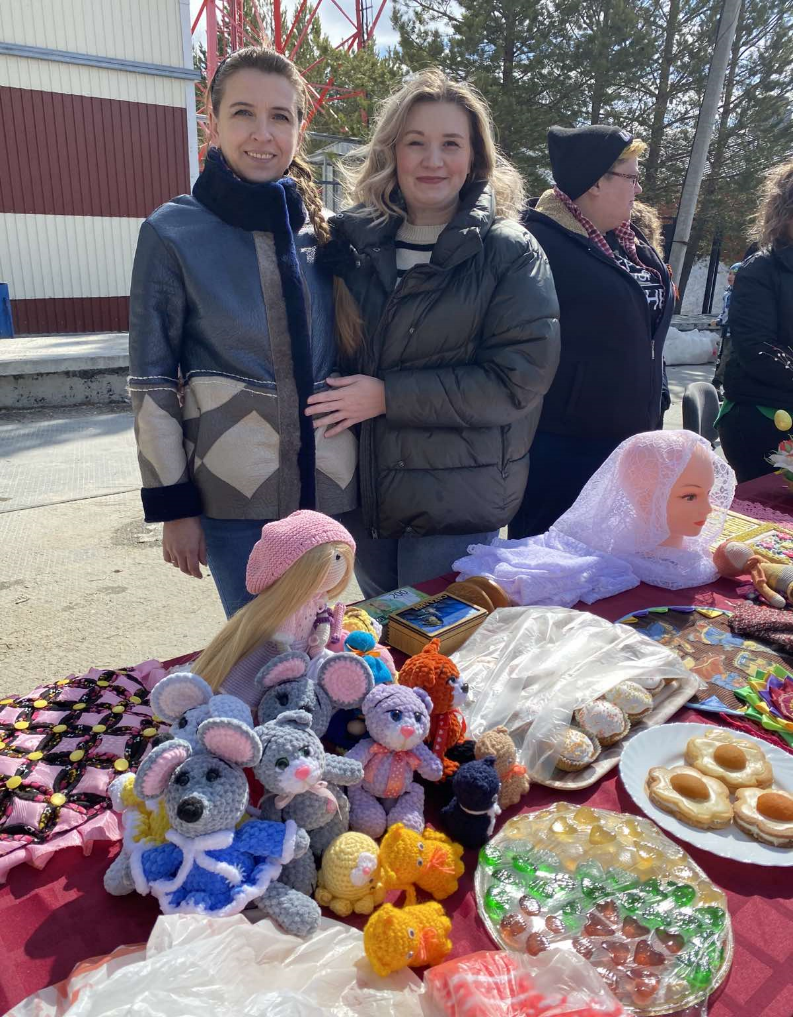 Благотворительная ярмарка в фонд строительства храма Покрова Пресвятой Богородицы
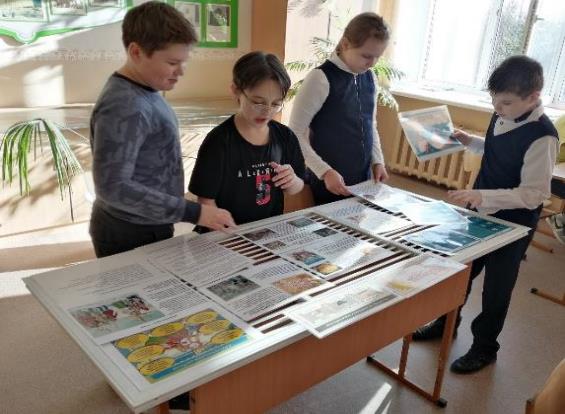 Оформление тематических стендовНовогодние мероприятия
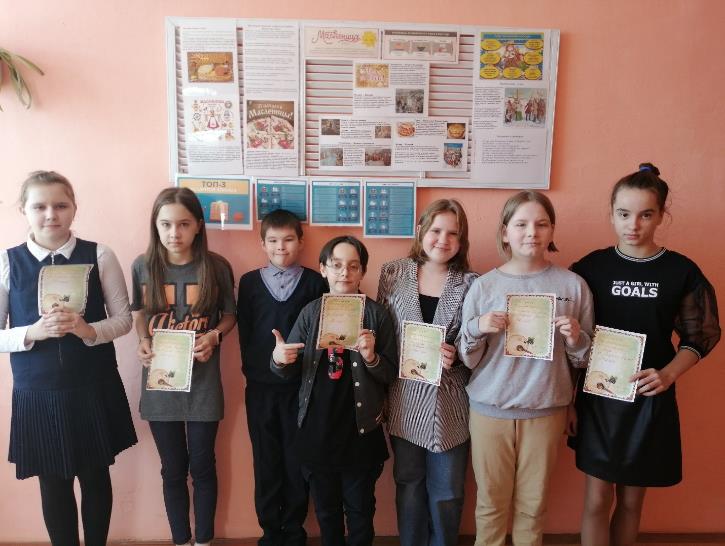 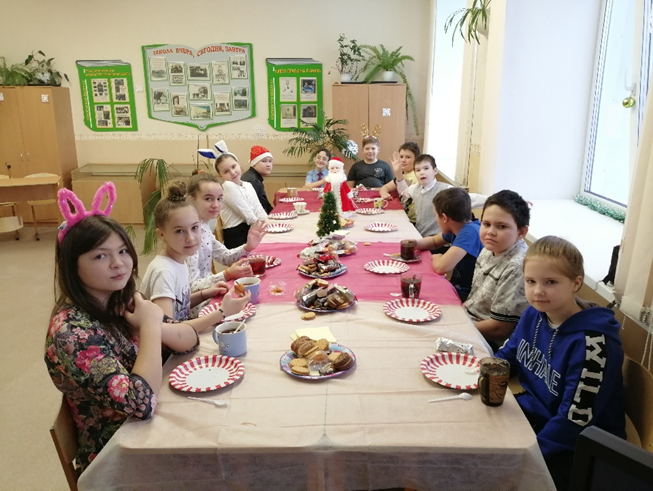 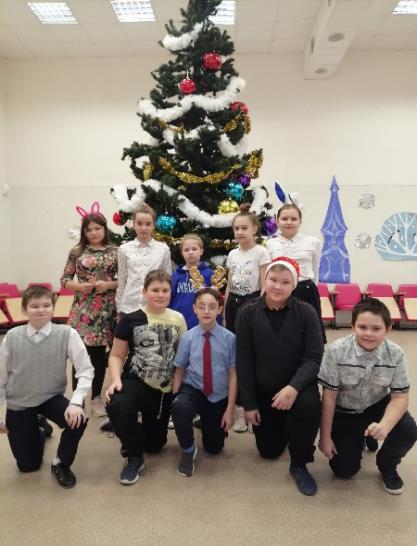 Туристический поход «В поход за здоровьем»(Выходной день на природе с родителями)
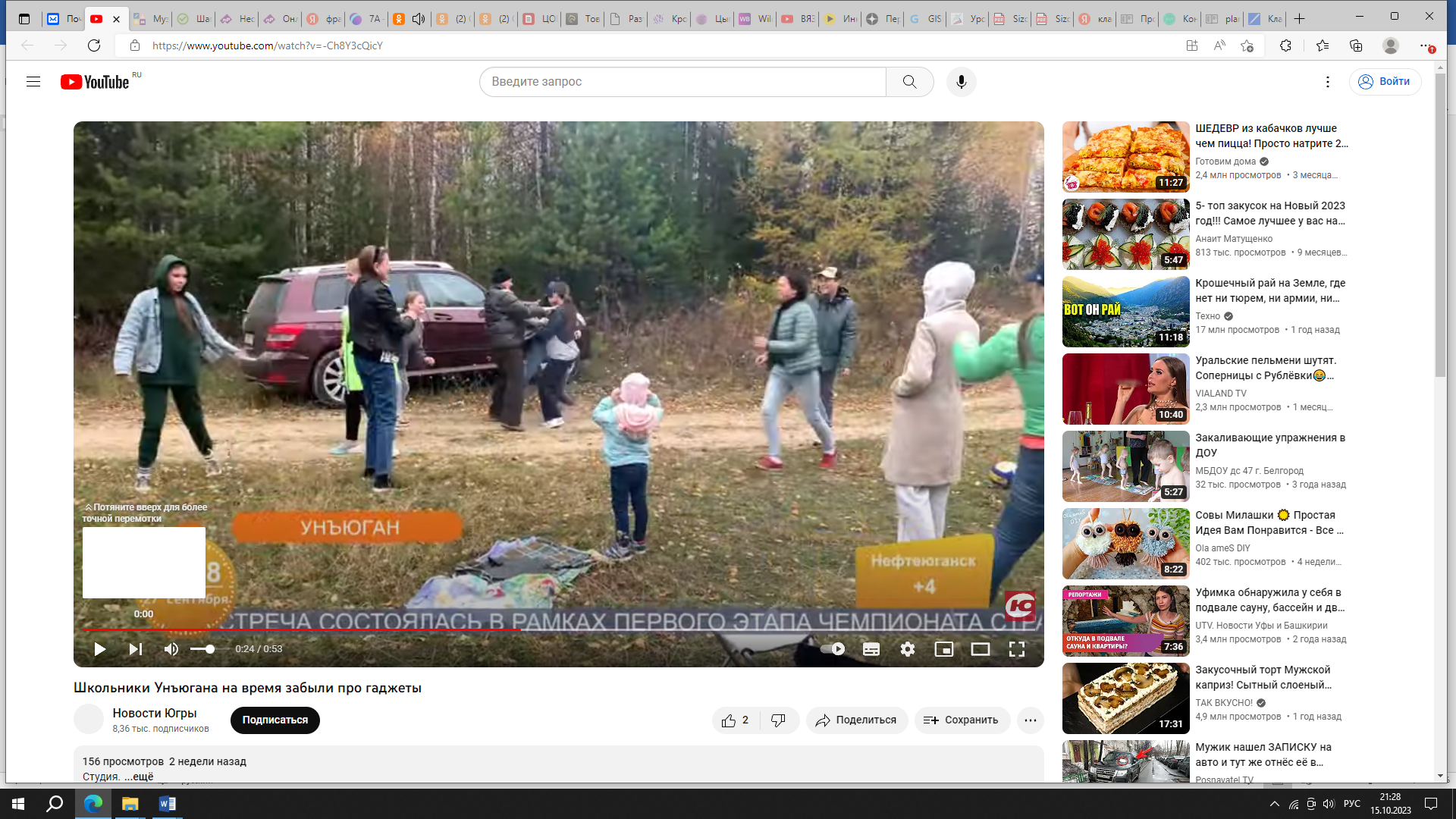 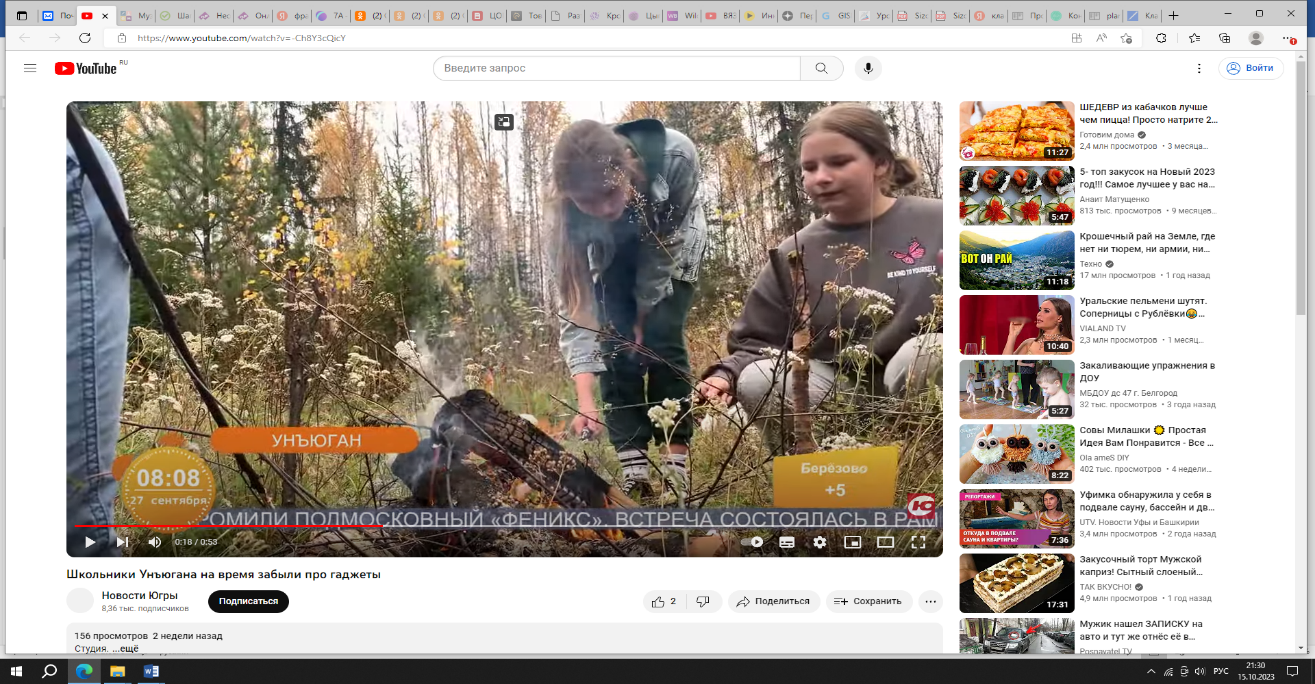 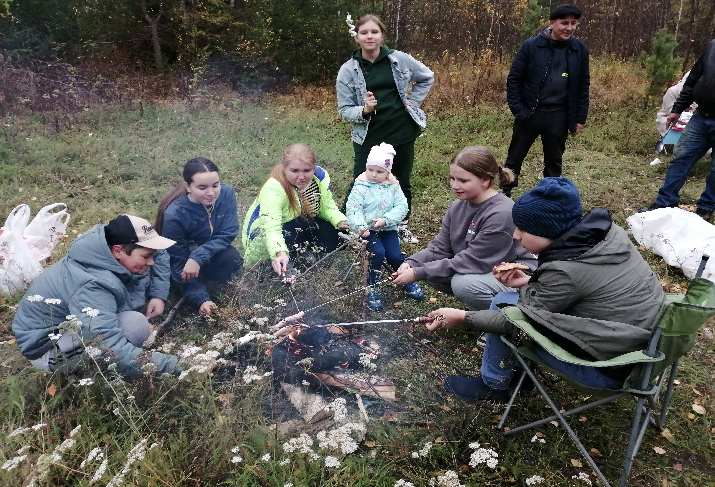 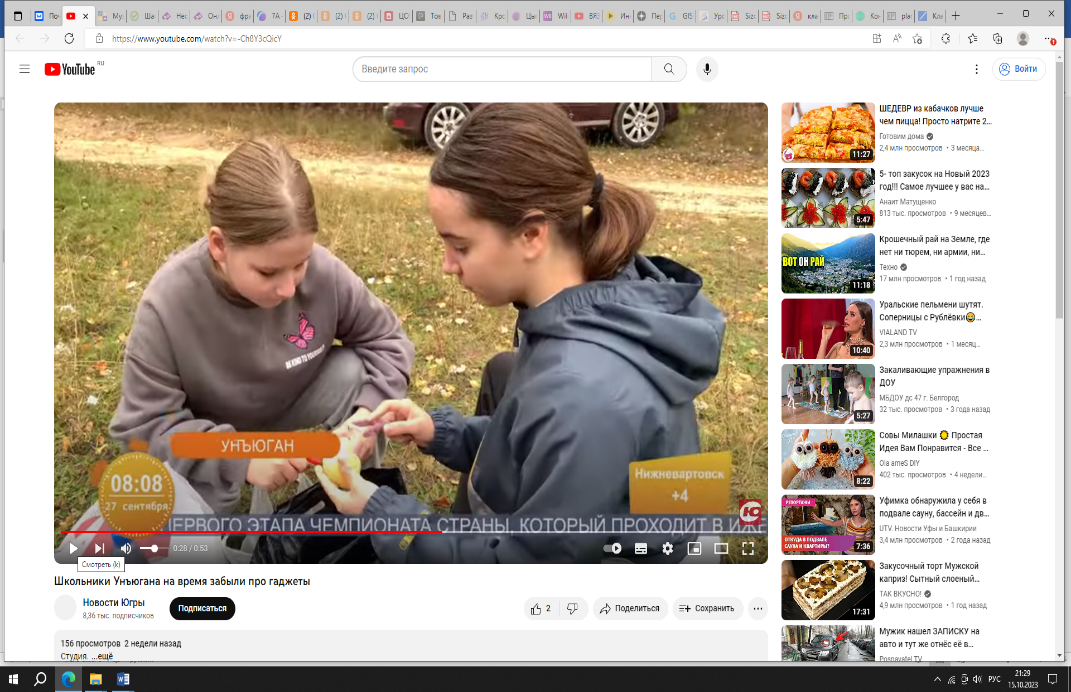 Высказывания родителей:
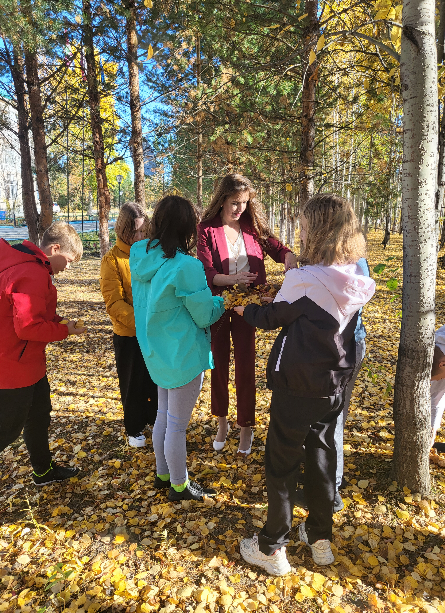 «Я увидела своего ребёнка с другой стороны»
«Я увидела, что мой ребёнок нуждается в моей поддержке»
«Я сожалею о том, что раньше не присутствовал на подобных мероприятиях»
«В суете сегодняшних дней, мы мало уделяем время собственным детям»
«Сегодняшнее мероприятие заставило остановиться и увидеть собственного ребёнка»
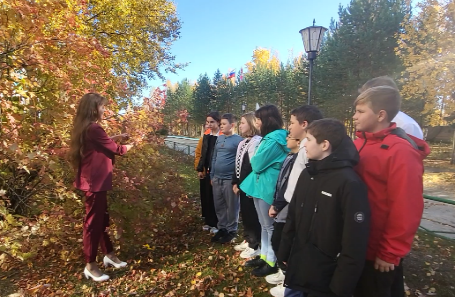 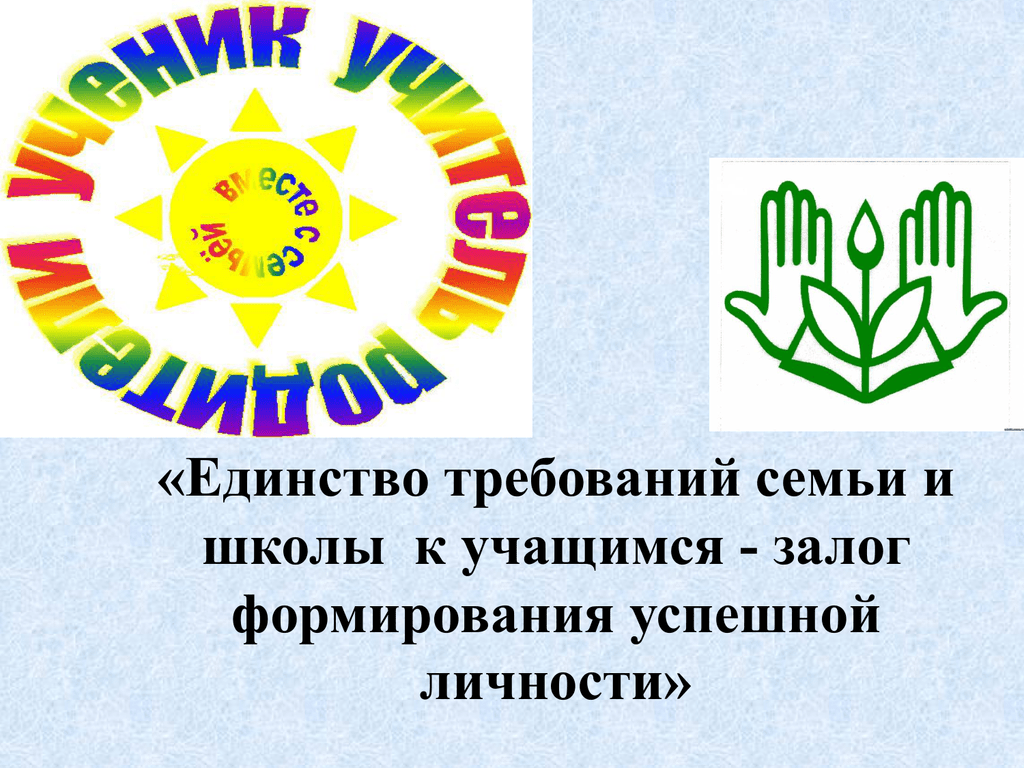 «…Ненавязчиво и ненастойчиво входят впечатления прошлого в духовный мир человека, и человек с открытой душой входит в прошлое. Он учится уважению к предкам и помнит о том, что в свою очередь нужно будет для его потомков. Он начинает учиться ответственности - нравственной ответственности перед людьми прошлого и одновременно перед людьми будущего».                                                            Д.С.Лихачёв
Каждую  минуту,  каждую  секунду мы  создаем будущее…
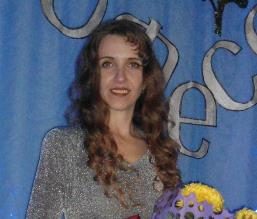 Сизова Анастасия Николаевна 
учитель музыки МБОУ «Унъюганская СОШ  №1»
Спасибо за внимание!